Global Research Project: 21st Century Top Management Challenges in Quality, Procurement and Supply Chains
CQI Corporate Partners Workshop: 5th March 2019
John Oakland; Professor Emeritus at Leeds University Business School; Founder & Director of Oakland Institute for Business Research and Education
Dr Katey Twyford; Research Associate, Oakland Institute for Business Research and Education
Mike Turner; Partner, The Oakland Group; CQI Board Member & author of QP e-booklets

(Professor Chee Wong, Director of the Centre for Operations and Supply Chain Research, LUBS
Dr Thorsten Makowski, CEO Valueneer GMBH; Faculty member European business schools)
Workshop session: flip chart notes for the following questions
1. How do you identify and eliminate risks in the operations and supply chains?  
	What major risks or failures have you encountered recently?
 
2. How do you balance/prioritise critical product quality and supply chain risks against shareholder 	pressure for profit?
 
3. How does your organisation keep up with the pace of innovation while reducing quality and supply 	chain risks?
 
4. Is quality and supply chain/procurement represented on the Executive Board? 
	If not, why not?
	How do you ensure interfaces and communication between executives and operations work?
 
5. How do you ensure the implementation of the quality and supply chain strategies to reduce costs 	and high-profile failures?
	How does the CEO and Executive Board work with operations to achieve this?
 
6. How would you describe the culture in your organisation right now?
                       What role does quality planning in the supply chain play?
                       What role does decision making based on factual evidence play?
Question 1: How do you identify and eliminate risks in the operations and supply chains?  
	   What major risks or failures have you encountered recently?
Leading indicators (KPI’s)

Supplier approval – capability
Supplier collaboration
Supplier performance
Quality risk
Quality planning
Best practice everywhere
VSM
FMEA
Difficulties of measuring COQ
PAFF
Cost of mitigation
Correct measurement
Overhead pressures
Discipline and culture following processes
Question 2:   How do you balance/prioritise critical product quality and supply chain risks against                              shareholder pressure for profit?
Promote measures of quality to a higher level i.e. bring them onto the agenda and promote them
Take key areas of importance (e.g. health and safety, environmental) and link to quality
E.g. Root cause analysis of health and safety effects can lead to quality-related causes
One delegate’s organisation uses Impact of failure rather than cost of failure

Focus on behavioural / realised quality -  not just ‘built/designed in’
Communications are important in changing intent into reality
Winning hearts and minds is key
Involve supply chain / procurement / commercial etc people as well as quality in investigations
Tell stories of what you find
Share findings with key stakeholders
Question 3:   How does your organisation keep up with the pace of innovation while reducing quality and                        supply chain risks?
Innovation is change: innovation is not a separate process
Involve innovation at the earliest opportunity
Research
Maintain customer focus
Procure for innovation - don’t allow procurement process to inhibit or restrict innovation
Work with suppliers

Maturity of suppliers
Governance and assurance
Test / validate
If innovation doesn’t deliver 
don’t proceed with the product or service
Share best practice
CULTURE 
Innovation and reducing quality and supply chain risks is a learning process
Question 4:   Is quality and supply chain/procurement represented on the Executive Board? 
	     If not, why not?  How do you ensure interfaces and communication between executives and                        operations work?
Organisations:
A variety of models of board representatives
Matrix management
It’s not sitting on the board that is important, but having a voice and being heard
Interfaces and communication:
Tools are important, include dashboards and qualitative tools
Access 
Communications will need to vary
Multiple sites
Multiple countries
Multiple functions
Skill set and behaviour
Empower others – from the CEO down
Advocacy
Influence and get the ear of others e.g. finance director
Question 5:   How do you ensure the implementation of the quality and supply chain strategies to                      reduce costs and high-profile failures?
	    How does the CEO and Executive Board work with operations to achieve this?
TOP LEVEL RECOGNITION

Fit quality to strategy
Root causes of excellence   
focus on ‘+’ (positives)
Cost of poor quality ‘-’ (negatives)
Language of business
Regular agenda discussions
Overheads for quality are allowed – quality is ‘not just for Christmas’
Risk and non-execs: route to leadership team
Question 6: How would you describe the culture in your organisation right now?
                     What role does quality planning in the supply chain play?
                     What role does decision making based on factual evidence play?
Be clear what ‘good’ looks like
It starts at the top 
	“walking the talk”
Transferring intent into reality
Education and training
Induction
On the ground champions
Linked to strategic reality
Industry ‘norm’
Competitive pressure
Do it by deed
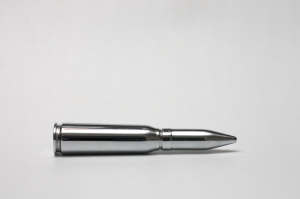 THERE IS NO SILVER BULLET